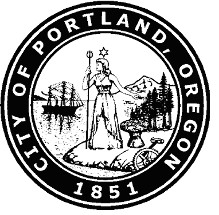 Portland Enterprise Zone Program 
10-Year Electronic Commerce Overlay Designation
July 1, 2019
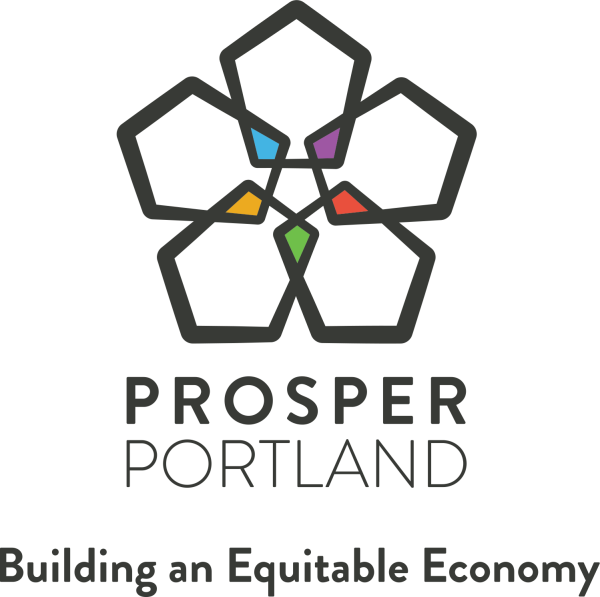 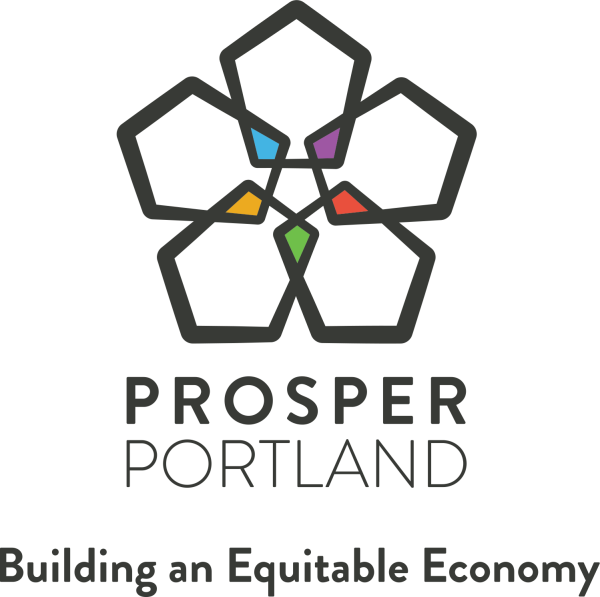 Summary
Review Portland Enterprise Zone Program and Electronic Commerce Use (2008-2019)
Electronic Commerce Activity Impact
Enterprise Zone State Statute Overview 
City Council Request
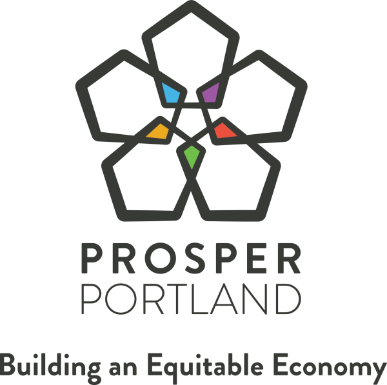 Adaptation and Evolution
Portland Enterprise Zone established, 10-year designation with Electronic Commerce Overlay
Aligning Enterprise Zone with Strategic Plan
New Enterprise Zone policy established for Portland and East Portland Enterprise Zones
Policy updates w/ Public Benefit Agreements
East Portland Enterprise Zone established
Identified as key
Financial Sustainability Plan resource

10-year Reauthorization completed & 
Electronic Commerce Overlay request pending
10+ Public Benefit Agreements signed
2008
2019
2017
2012
2018
2015
Standard Enterprise Zone vs. Electronic Commerce
The Case for Including Electronic Commerce
Nearly 20% of projects in the Enterprise Zone (East Portland and Portland Enterprise Zones combined) qualified under the Electronic Commerce overlay

Prosper Portland has a tangible tool to influence business culture change in Electronic Commerce companies via the Public Benefit Agreement Menu

Electronic Commerce companies represent one or more of Prosper Portland’s four clusters; the software industry is the fastest growing industry in Portland

Without July 1 Council action, Electronic Commerce investments will not qualify under Portland Enterprise Zone
Portland Enterprise Zone (effective July 1, 2019)
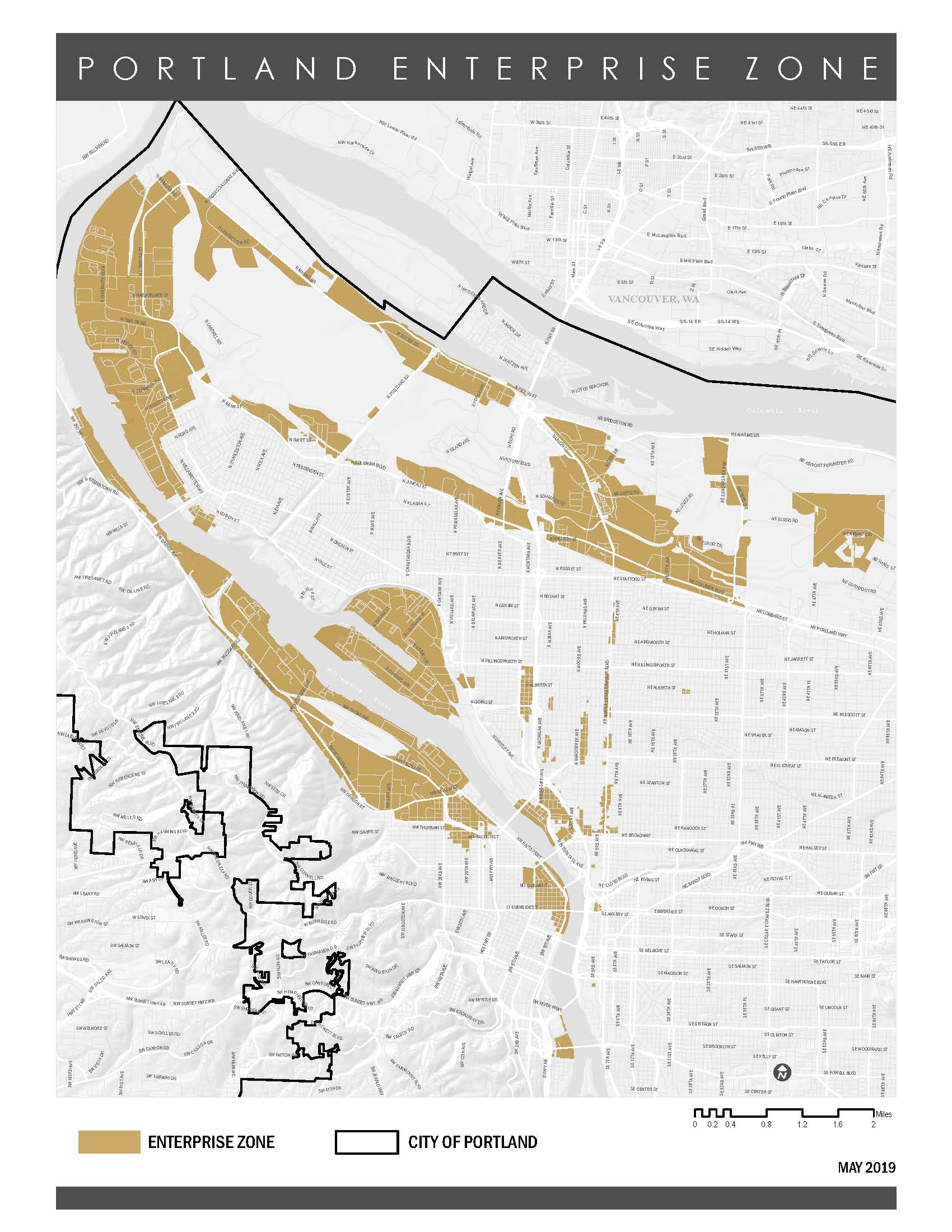 City Council authorized the Portland Enterprise Zone on May 1, 2019 and it is in effect today (July 1)

Portland Enterprise Zone and Electronic Commerce overlay have identical maps

East Portland Enterprise Zone (not shown here) maintains its Electronic Commerce overlay until 2023 when the zone expires
Enterprise Zones Electronic Commerce Activity
90
53
17%
of active projects are Electronic Commerce businesses
Total projects
Active projects
10
YEARS
Active Electronic Commerce Companies in the Enterprise Zones
Impact | Investments by Electronic Commerce Companies
$89,928,000
Total Capital and Procurement Investment, 2015-2018
$64 million
$26 million
Impact | Electronic Commerce jobs, wages & compensation
$43.16
Wages
362
Benefits
$17.10
$30.86
2017 NEW JOBS(from baseline)
$60.26
2017 AVERAGE 
TOTAL COMPENSATION
Economic Development Value Proposition
4 year average forgone Property Tax Revenue: $64,000 City General Fund (Total= $ 257,195)
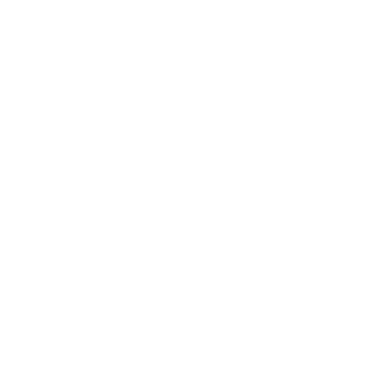 In return for forgone revenue, over 4 years:
$129,000 Workforce Training & Business Development Fund
2.2%City Business Tax on applicable revenue
$710
 Cost Per Job
Estimated ‘payback’ of forgone revenue = 5 years after abatement expires
Oregon Electronic Commerce Statute Overview
10-year overlay
15
70+
Allows for projects that engage predominantly in Electronic Commerce transactions via the internet that otherwise would not qualify for the Enterprise Zone program
Enterprise Zones across the state; nearly every medium/ large city in Oregon has an Enterprise Zone
Electronic Commerce overlays allowed by law, currently Portland and Medford have expired Enterprise Zones (as of June 30) that also released Electronic Commerce overlays to be picked up by a jurisdiction on July 1, 2019
10-Year E-Commerce Designation
The Zone Sponsor (City of Portland) must:

Have completed a new designation for the Portland Enterprise Zone (completed on May 1, 2019)

Notify Business Oregon on Monday, July 1, 2019 of its intent to pass a resolution to designate an Electronic Commerce overlay (completed this morning)

Adopt a resolution on Monday, July 1, 2019 to potentially designate an Electronic Commerce overlay (first-come first-serve, starting 7/1) 

Send resolution to Business Oregon no earlier than August 1, 2019
Portland City Council Request
Designate the newly re-authorized Portland Enterprise Zone 
for Electronic Commerce (Resolution)